Diffiniadau
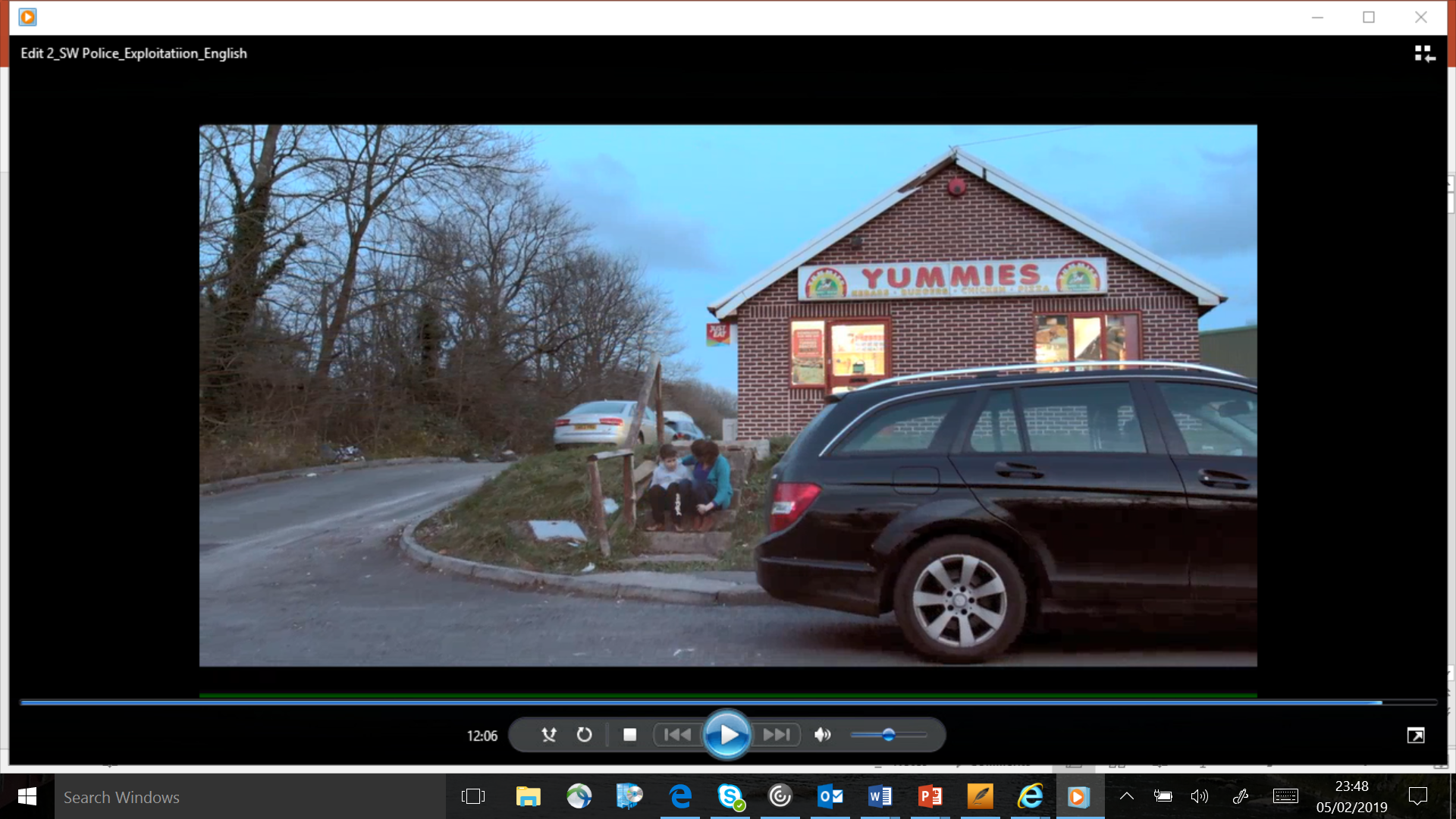 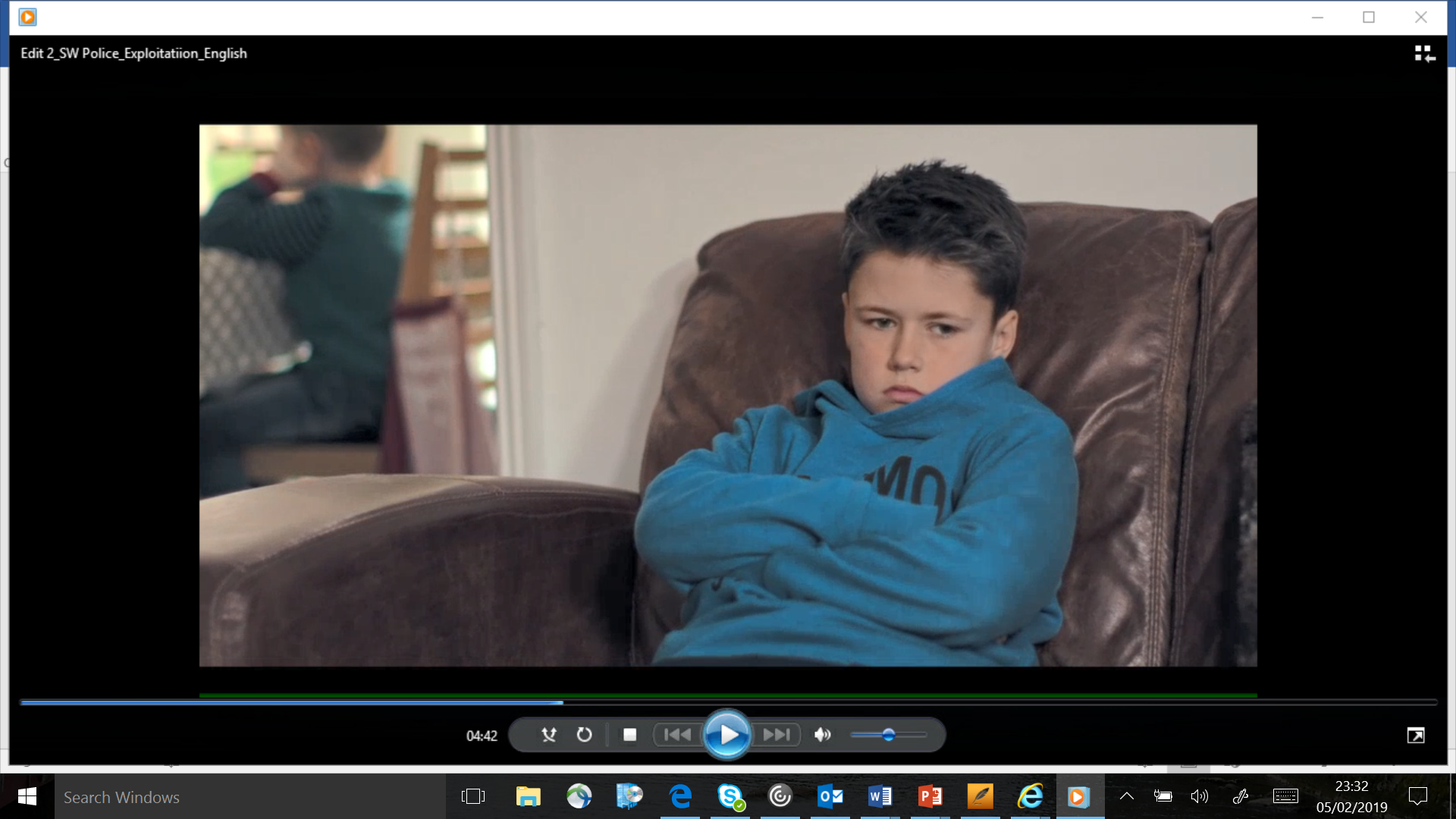 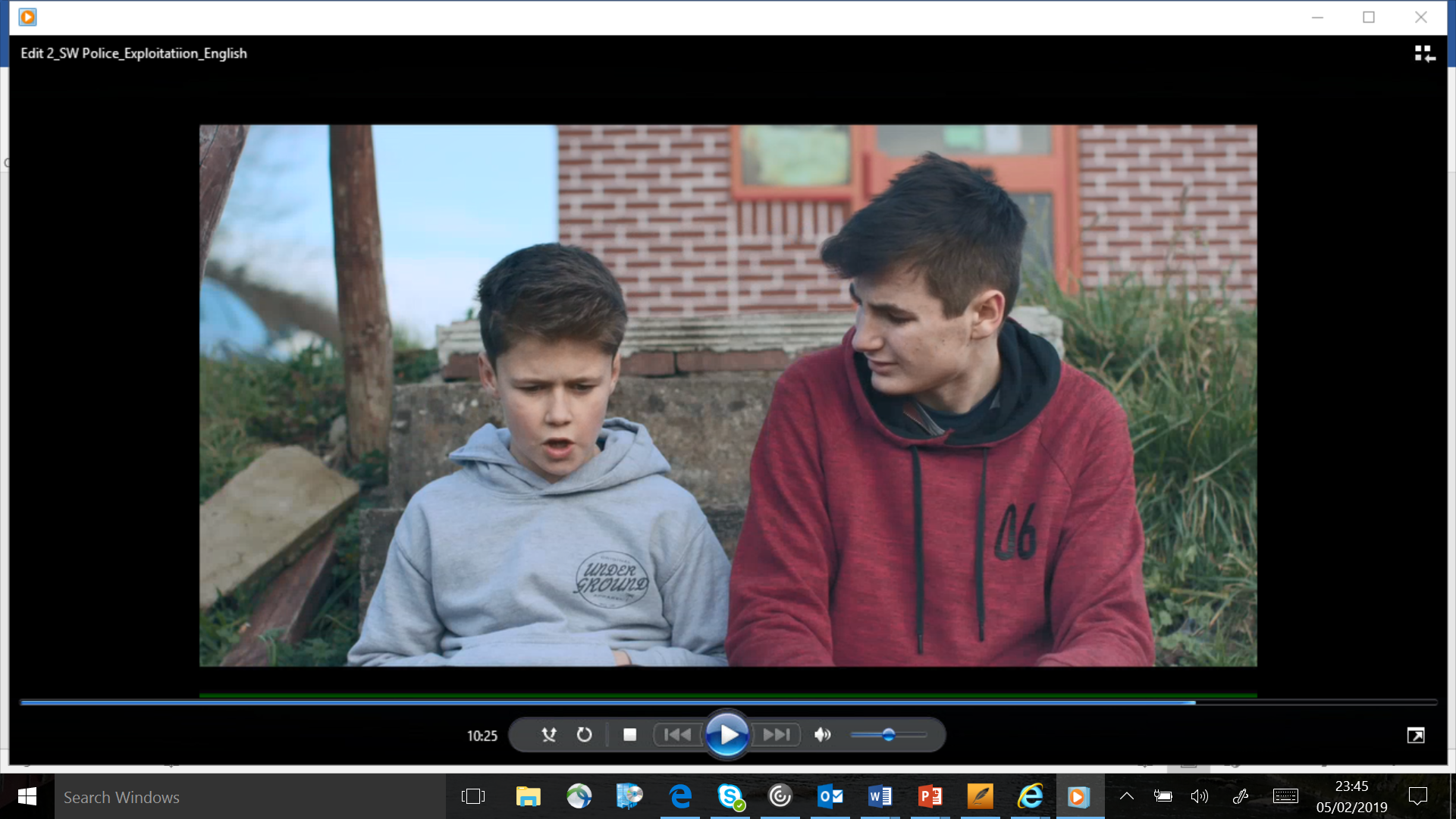 Definitions
Griff’s Story
Teacher Resource 1a.
Definition
Grooming is 
when an adult deliberately befriends a child and gains their trust with the intention of sexually harming them.
Definition
Child exploitation is 
when a child is befriended and abused, taken advantage of, groomed and controlled for a criminal or sexual purpose.
Top Advice
“If I feel uncomfortable 
or unsafe I will tell 
a trusted adult and ask for help.”